Општина БеровоГраѓански Буџет 2024
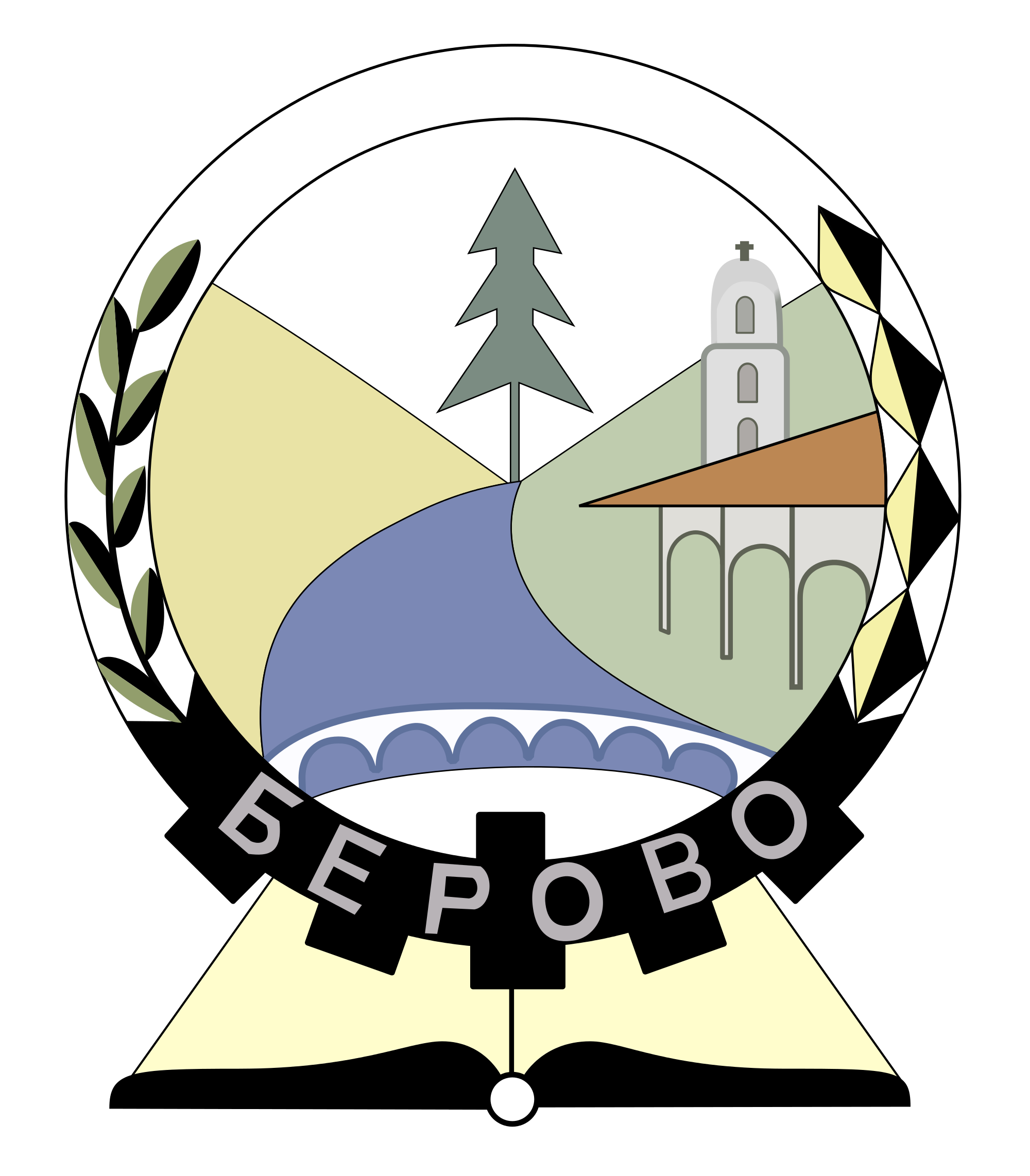 2
“Граѓанскиот Буџет“ претставува основна алатка за унапредување на транспарентноста и отчетноста на Општина Берово. Преку него ќе бидат објаснети приходите и расходите на општината за 2024 година, процесот на донесување на Буџетот и проектните активности кои треба да се реализираат во текот на 2024 година.
Целта на подготовката на Граѓанскиот буџет на Општина Берово е да обезбеди поголема информираност на граѓаните за буџетот на општината на полесен и достапен начин.

ОБВРСКИ НА ГРАЃАНИНОТ
Буџетот кој го имате пред Вас е план за јавните пари за 2024 година. За истиот да може да се реализира, граѓаните треба со одговорност да ги исполнат нивните обврски кон општината, редовно да ги плаќаат даноците и таксите соодветно на услугите.
Само на овој начин општината ќе успее да ги собере планираните средства навреме и ќе биде во состојба да реализира поголем дел од планираниот буџет.
3
ВОВЕД
1.Основниот буџет е годишен план на приходи, други приливи и одобрени средства со буџетот за финансирање на основните надлежности на општината.
	2.Буџет на дотации е годишен план на приходи од дотации и одобрени средства кои се користат за финансирање на надлежностите на општината, за финансирање на конкретни намени, надлежност, програми и инвестициони проекти
	3.Буџет на самофинансирачки активности е годишен план на приходи од активности на буџетските корисници кои се дополнителни на основните активности дефинирани со закон и на одобрените средства
Буџет на општината е годишен план на приходи, други приливи и одобрени средства и ги вклучува:
	1.Oсновниот буџет, 	2.Буџетот на дотации, 	3. Буџетот на самофинансирачки                активности, 	4.Буџетот на донации и 	5.Буџетот на заеми
4.Буџет на донации е годишен план на приходи од донации и одобрени средства кои се користат строго наменски и согласно со договорот склучен со донаторот
	
	5.Буџет на заеми е годишен план на приливи од заеми и одобрени средства кои се користат за финансирање на надлежност, програми и проекти
4
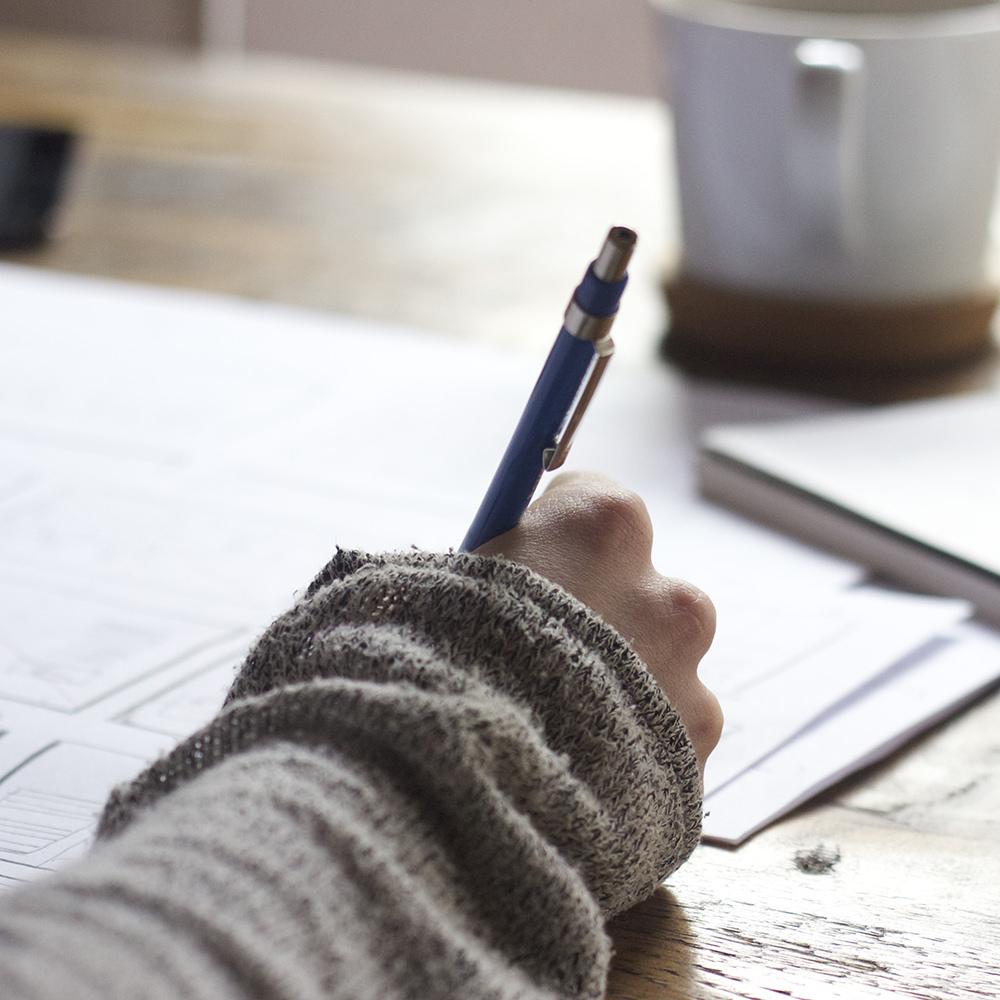 Буџетирање!
Буџетот на општината се однесува за период од една фискална година и започнува на 1 јануари и трае до 31 декември
ОБРАЗЛОЖЕНИЕ        Буџетот на општината се состои од општ, посебен и развоен дел
Општиот дел содржи:
Консолидиран биланс на приходи и расходи
Функиционална класификација на расходи
Биланс на тековно оперативни приходи и расходи
Биланс на капитални приходи и расходи



Буџетски – тековно – оперативни програми
Буџетски капитални програми
Развојниот дел содржи:
Плановите на програми за развој прикажани по развојни проекти
Постапката за изготвување, донесување и извршување на буџетот на општината претставува буџетски процес кој се заснова на следните начела:
Транспарентност;
Одговорност;
Законитост;


Економичност;
Ефикасност и
Ефективност
5
ОБРАЗЛОЖЕНИЕ        Учесници во буџетскиот процес:
Внатрешни (Градоначалникот, Советот на општината, раководителите на одделенија и на единките корисници);
Надворешни (граѓаните, НВО, бизнис заедницата)
Фази на буџетскиот процес
I фаза Одлучување за целите на општината за наредната година врз основа на стратегијата на општината и потребите на граѓаните;

II фаза Анализа и изготување на предлог-буџет;
III фаза Усвојување на буџетот и
IV фаза Извршување на буџетот
6
Буџетски календар
1
Буџетски календар
2
9
Буџетски приходи
Приходите на буџетот на локалната самоуправа се обезбедуваат од: 
Сопствени извори;
Дотации од средствата од буџетот на Република Северна Македонија и од буџетските фондови;
Донации примени од земјата и од странство и
По основ на земање на заеми од Буџетот на Република Северна Македонија, како и од странство со претходна согласност на владата на Република Северна Македонија

Приходи од сопствени извори
Локални даноци;
Локални такси;
Локални надоместоци;
Приходи од сопственост;
Приходи од донации;
Приходи од парични казни;
Приходи кои се остваруваат  од персонален   данок од доход и
Приходи од самопридонес.
Буџетски расходи
Расходите на буџетот на локалната самоуправа се состојат од:
Тековни трошоци (плати и надоместоци, трошоци за набавка на стоки и услуги, тековни трансфери и каматни плаќања)
Капитални трошоци (купување на капитални средства и капитални трансфери)
Отплата на главнина за земени заеми
Буџет на Општина Берово за 2024 година
10
Приходи на Буџет на Општина Берово за 2024 година
11
12
ТРАНСФЕРИ 
        Износот на транферите кои ги прави централната власт кон Општина Берово а кои влегуваат во основниот буџет се однесуваат на: 
	-трансфери од Буџетите и Фондовите,
	-Дотации на општината од приход од ДДВ од вкупно наплатениот данок на додадена вредност остварен во претходната фискална година, а врз основа на утврдена методологија за распределба
	-4,5% од персоналниот данок на доход на лични примања од плати од физички лица наплатен во општината во која се пријавени со постојано живеалиште и претстојувалиште

ПРИХОДИ ОД САМОФИНАНСИРАЧКИ АКТИВНОСТИ 
        Се однесуваат на дел од неданочните приходи кои ги оствариле и генерилале образовните институции, градинките и останати институции под надлежност на општината (закупнини од објекти, средства за екскурзии, целодневна и претшколска грижа...)

БЛОК ДОТАЦИИ
        Блок дотациите се средства трансферирани од МОН, МТСП и Министерство за култура наменети за функционирање на образовни институции, градинки и културни домови.

НАМЕНСКА ДОТАЦИЈА
         Претставува трансфер на средства кој се однесува на плати за вработените во ТППЕ-Берово

ДОНАЦИИ 
         Финансиски средства кои претставуваат приход на буџетот на општината. Донациите во ствари се евидентираат во имотот на општината. Намената и начинот за користење на донациите се регулираат со договор помеѓу донаторот и градоначалникот за што претходно согласност дава Советот на општината.
13
Блок и наменски дотации
Расходи на Буџет на Општина Берово за 2024 година
14
Расходи на Буџет на Општина Берово за 2023 година
15
Расходи на Буџет на Општина Берово за 2024 година
16
Расходи на Буџет на Општина Берово за 2024 година
17
18
Изградба и реконструкција на локални патишта и улици 23.914.703
Изградба и доизградба на улици
Реконструкција и рехабилитација на улици
Расходи во Буџетот на Општина Берово за 2024 година
19
Расходи во Буџетот на Општина Берово за 2023 година
20
Расходи во Буџетот на Општина Берово за 2024 година
Јавна чистота – капитални расходи
250.000
Детски градинки
120.000
Домови за стари
2.500.000
Родова еднаквост
50.000
Противпожарна заштита 240.000
21
РАЗВОЕН ДЕЛ НА БУЏЕТОТ – период 2022-2024
Општините Штип и Берово заедно за подобрување на условите за живеење кај ромската заедница
Главна цел на проектот: Да се унапреди домувањето, образованието и економските можности за Ромите и луѓето кои живеат во длабока сиромаштија преку подобрување на условите за домување и пристапот до социјални услуги базирани на заедницата во Република Северна Македонија, во согласност со Акциската програма за Инклузија - ИПА 2 за 2019
Износ кој ќе се инвестира за подобрување на условите за домување на ромската заедница во општина Берово: 173,000 ЕУР
Времетраење на проектот: 36 месеци, почнувајќи од 02 Јануари 2021 година до номври 2024 година.
22
Развоен дел на БУЏЕТОТ- период 2022-2024
Општините Штип и Берово заедно за подобрување на условите за живеење кај ромската заедница

Активности на проектот:  
Донесување на ДУП во износ од 15 хектари во ромската населба;
Легализација на бесправно изградени куќи во сопственост на ромски семејства (25 кои имаат поднесено барање и 15 кои немаат поднесено барање за легализација);
Рехабилитација и реконструкција на 13 куќи на ромски смејества кои живеат во несоодветни и штетни услови;
Подобрување на инфраструктурата во ромската населба:
Реконструкција на 150 м фекална канализација;
Поплочување на мали улици со должина до 100 м;
Приклучување на вода на 7 семејства кои не се приклучени;
Приклучување на струја на 5 семејства кои немаат пристап до електрична енергија;
Обезбедување на 7 контејнери и 120 индивидуални канти за отпад кои ќе бидат поделени во ромската населба
23
Развоен дел на БУЏЕТОТ- период 2023-2024
РОМАКТЕТ
Проектот е во износ од 14.856 евра , и се состои од две фази на активнотсти.
Првата фаза е комплетно уредување и реконструкција на две училници во ОСУ „Ацо Русковски“ –Берово, оваа фаза односно активност е целосна завршена.
Втората фаза односно активност е пост ковид 19 мерки за превенција и опоравување во образованието за деца и возрасни.
24
БУЏЕТСКИ ФОРУМ
Во Општина Берово се организираше Форум во заедницата во 2 форумски сесии, на кои се дадоа повеќе предлози од граѓаните. 
Преку ФОРУМИ ВО ЗАЕДНИЦАТА ДО ПОДОБРИ УСЛОВИ ЗА СРЕДНОШКОЛЦИТЕ 
Најголем број гласови освои проектот за:
ПРОМЕНА НА СТОЛАРИЈАТА ВО ОСУ ,,АЦО РУСКОВСКИ” - БЕРОВО
25
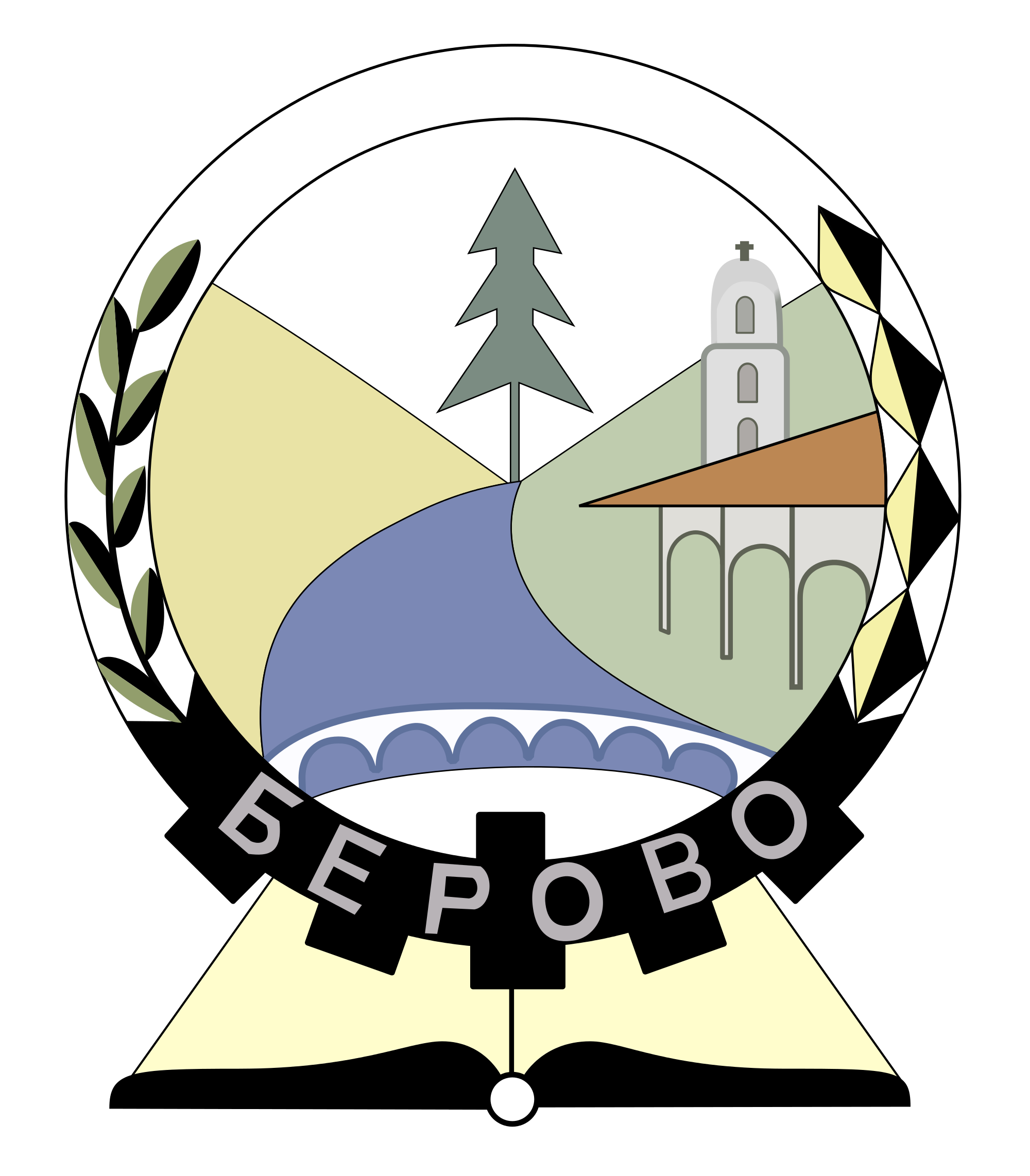 Општина Берово март 2024